INTRODUCTION TO MANAGEMENT

Getting Started
1
Why are you here?
Some background about your instructor - me!
MANAGEMENT – A DAUNTING TASK?
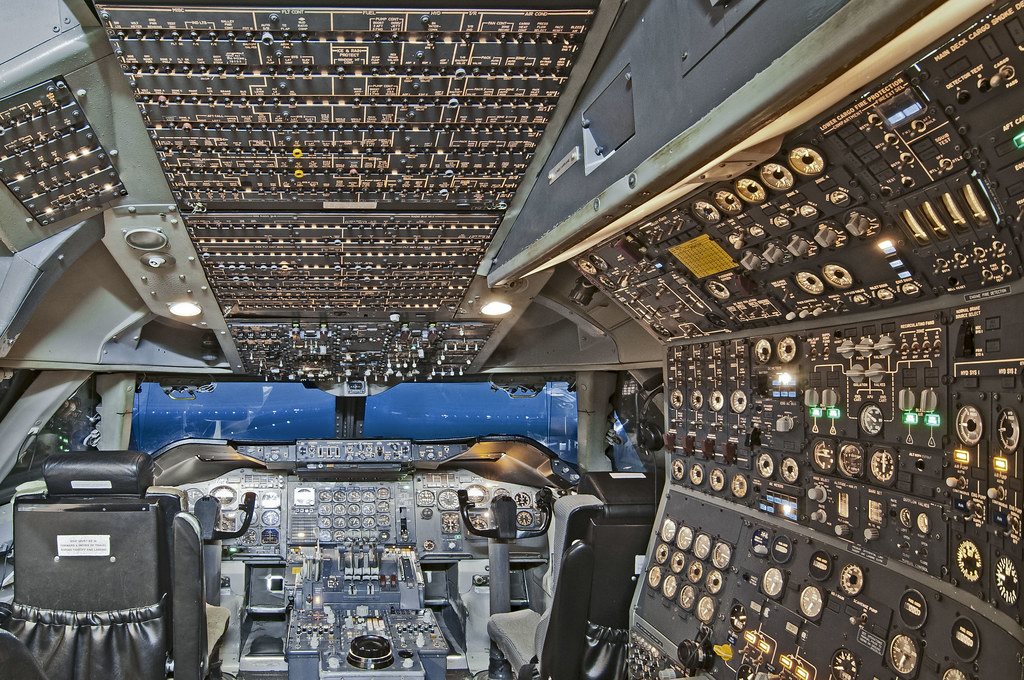 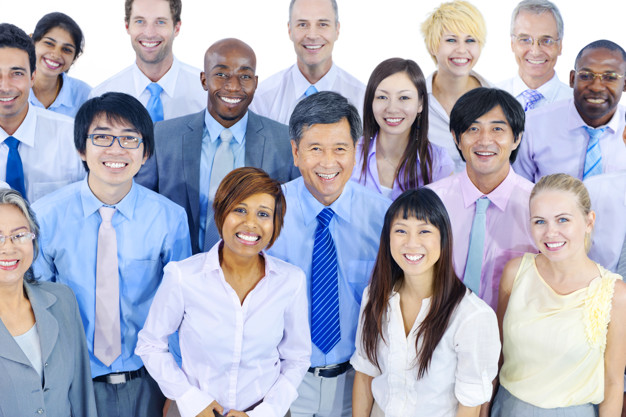 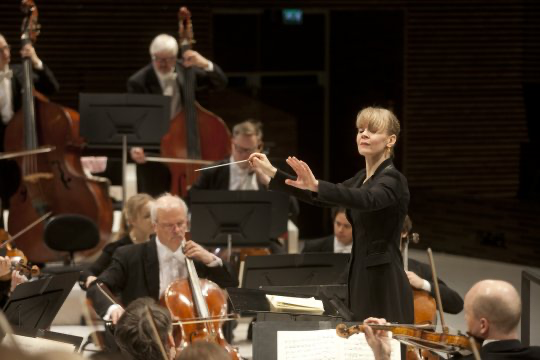 PREDICTORS OF SUCCESS IN SIMPLE AND COMPLEX (ADMINISTRATIVE AND ENTREPRENEURIAL) JOBS
Intelligence (IQ)
Openness
Conscientiousness
Agreeableness
Neuroticism

Compentence (is power!)
Problem solving (clarity vs. ambiguity)
Leading (being supportive vs. being demanding)
The ART of MANAGEMENT DEFINED
Organization 
A group of people who work together to achieve some specific purpose.
Managers operate within many types of organizations.
The ART of MANAGEMENT
Management
The pursuit of organizational goals efficiently and effectively.
Integrating the work of people.
Planning, organizing, leading, and controlling the organization’s resources.
To be efficient means to use resources—people, money, raw materials, and the like—wisely and cost-effectively.
To be effective means to achieve results, to make the right decisions and to successfully carry them out so that they achieve the organization’s goals.
QUESTION
Burger King decided to add breakfast to its hours of operation in order to increase its customers. This was an attempt to improve the organization’s
A. effectiveness.
B. planning. 
C. leading strategy. 
D. efficiency.
REWARDS of STUDYING MANAGEMENT
You will understand how to deal with organizations from the outside.
You will understand how to relate to your supervisors.
You will understand how to interact with co-workers.
You will understand how to manage yourself in the workplace.
REWARDS of PRACTICING MANAGEMENT
You and your employees can experience a sense of accomplishment.
You can stretch your abilities and magnify your range.
You can build a catalog of successful products or services.
You can become a mentor and help others.
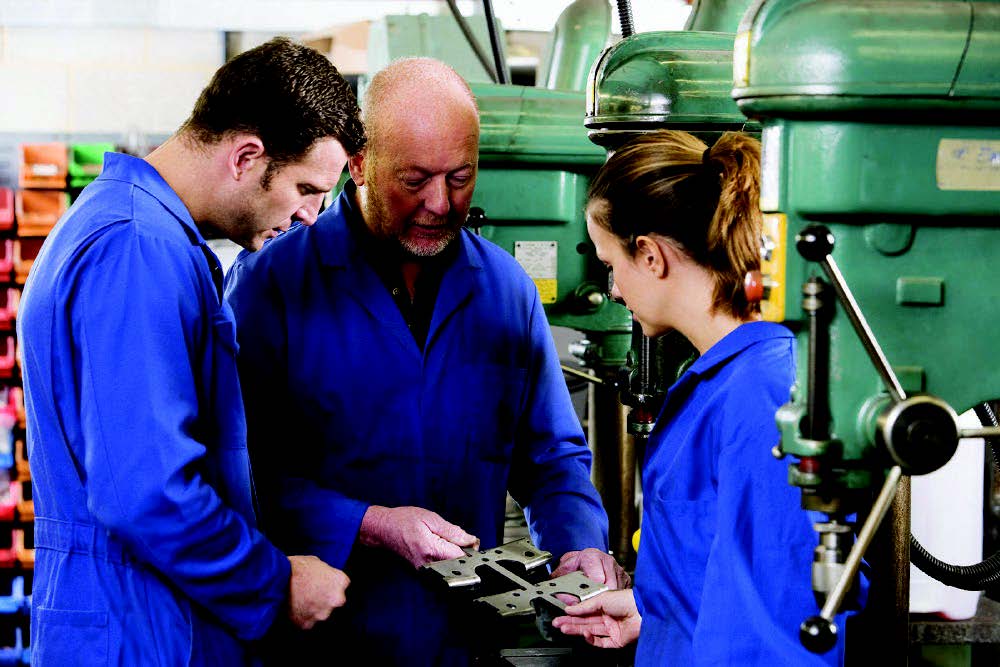 ©stockbroker/123RF